DIRETORIA DE SUPERVISÃO DA EDUCAÇÃO SUPERIOR - DISUP
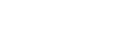 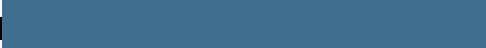 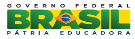 SUPERVISÃO: CONCEITO E OBJETIVOS
Objetivos
A supervisão será realizada mediante ações preventivas ou corretivas, visando o cumprimento das normas gerais da educação superior, a fim de zelar pela regularidade e pela qualidade da oferta dos cursos de graduação e de pós-graduação lato sensu e das instituições de educação superior que os ofertam.
 Instituições supervisionadas pelo Ministério da Educação
São as compreendidas no sistema federal de ensino (Lei nº 9.394/96 – LDB)
I - instituições de ensino mantidas pela União,II - instituições de Educação Superior criadas e mantidas pela iniciativa privada,III - órgãos federais de educação.
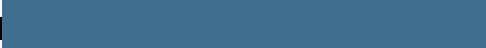 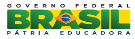 DISUP - ESTRUTURA DE SUPERVISÃO
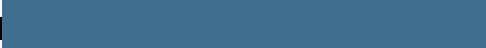 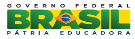 CGSUP
Competências
 Apuração de deficiências ou irregularidades, a partir de denúncias e representações,  ou de ofício;   
 Gestão do Banco de Reclamações.

Legislação aplicável
Lei 9394/1996; Decreto 5.773/2006; Portaria Normativa 40/2007; Pareceres CNE.
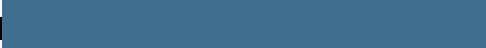 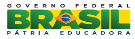 CGSE
Competência
Apuração de deficiências ou irregularidades, a partir de critérios definidos pela Seres; ou com foco em algum tema específico;
EaD;
  Atuação em caso de descumprimento de Protocolo de Compromisso: Instrumento adotado pela DIREG para induzir o atendimento dos parâmetros de qualidade desejados por uma IES que deixou de atendê-los, conforme atestado no trâmite de processo regulatório.
Legislação aplicável
EaD
Decreto 9.057/2017; Portaria 11, de 20/7/2017; art. 80 LDB (Lei 9.394/1996). 
Geral 
Lei 9.394/1996; Decreto 5.773/2006; Portaria Normativa 40/2007; Pareceres CNE.
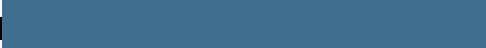 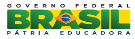 CGMAE
Competências
  Programa Mais Médicos: planejar, coordenar, executar e monitorar ações referentes a processos de chamamento público para credenciamento de instituições de educação superior privadas e para autorização de funcionamento de cursos em áreas estratégicas;
  Monitoramento de IES e de seus cursos;
  Acervos;
  Pro-IES.
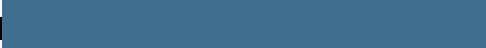 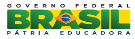 CGMAE
Legislação aplicável
Mais Médicos
Lei nº 12.871/2013; Diretrizes Curriculares Nacionais  dos Cursos de Graduação em Medicina - Resolução CNE nº 3/2014; Edital nº 3/2013 – seleção de municípios; Edital Nº 6/2014 – seleção de IES; Portaria nº 16/2014 .
Pro IES
Lei nº 12.688, de 18/07/2012, alterado pela Lei nº 12.989, de 06/06/2014; Portaria Conjunta PGFN/RFB nº 6, de 17/08/2012, alterada pela Portaria Conjunta PGFN/RFB nº 12, de 24 de julho de 2014; Portaria Normativa MEC nº 26, de 05/12/2012, alterada pela PN nº 9, de 17/05/2013; Portaria Interministerial MF/MEC nº 376, de 18/09/2014.
Acervo
Portaria Normativa nº 40/2007, Portaria Normativa nº 1.224/2013.
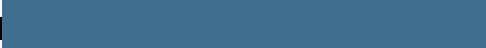 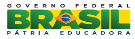 DESCUMPRIMENTO DE NORMAS EDUCACIONAIS
Irregularidades administrativas
Oferta de educação superior em desconformidade com as normas da legislação educacional. Exemplos: 

Oferta de educação superior sem o devido ato autorizativo;
Oferta de educação superior em desconformidade com os atos autorizativos da IES;
Terceirização de atividade finalística educacional, sob quaisquer designações, na oferta de educação superior;
Convalidação ou aproveitamento irregular de estudos ofertados por instituições credenciadas ou não para a oferta de educação superior, sob quaisquer denominações, para acesso à educação superior;
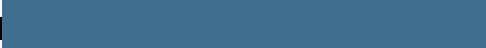 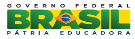 DESCUMPRIMENTO DE NORMAS EDUCACIONAIS
Irregularidades administrativas
Oferta de educação superior em desconformidade com as normas da legislação educacional. Exemplos: 

Diplomação de estudantes cuja formação tenha ocorrido em desconformidade com a legislação educacional;
Registro de diplomas, próprios ou expedidos por outras IES, sem observância às exigências legais que conferem regularidade aos cursos;
Prestação de informações falsas ao MEC e omissão ou distorção de dados fornecidos aos cadastros e sistemas oficiais da educação superior, especialmente o Cadastro Nacional de Cursos e Instituições de Educação Superior – Cadastro e-MEC;
Ausência de protocolo de pedido de recredenciamento no prazo e na forma legal.
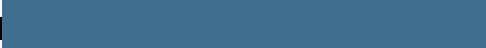 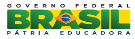 DESCUMPRIMENTO DE NORMAS EDUCACIONAIS
Oferta irregular por instituição não credenciada
Por que a oferta é atrativa ?

Valor da mensalidade;
Tempo necessário para obtenção do diploma;
Periodicidade (1 x ao mês, aos sábados, etc.);
Empregabilidade (ingresso e progressão na carreira pública de magistério na educação básica);
Aparência de regularidade, incluindo o respaldo do poder público local e lideranças religiosas;
Ausência de oferta ou oferta restrita na região;
Marketing agressivo (internet e agentes captadores).
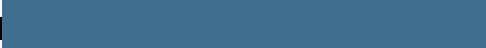 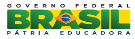 DESCUMPRIMENTO DE NORMAS EDUCACIONAIS
Oferta irregular por instituição não credenciada
Impactos da oferta irregular

Profissionais atuando no mercado sem a formação e qualificação necessárias;
Impacto danoso na qualidade da educação básica do país;
Continuidade e aumento das desigualdades regionais e dos ciclos de pobreza, uma vez que as regiões mais pobres são as mais afetadas pela oferta irregular;
Concorrência desleal no setor educacional, levando ao comprometimento da sustentabilidade financeira das IES regulares;
Perda de credibilidade no setor educacional e na capacidade de o órgão regulador manter a integridade do setor regulado.
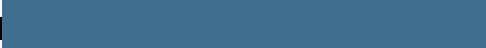 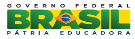 AÇÕES PREVENTIVAS E CORRETIVAS
Instrumentos de supervisão
Campanhas educativas e comunicação efetiva com IES e estudantes;
Monitoramento;
Aplicação de medidas cautelares;
Despacho saneadores, protocolos de compromisso ou outros termos de ajustes;
Aplicação de penalidades.
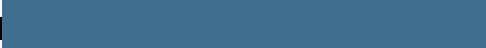 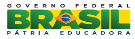 AÇÕES PREVENTIVAS E CORRETIVAS
Instrumentos de supervisão
Campanhas educativas

Coibir a atuação de instituições irregulares na oferta de educação superior, por meio da conscientização e orientação da sociedade brasileira, em especial, daqueles cidadãos que desejam ingressar em instituição de ensino superior visando a obtenção de diplomas ou certificados de nível superior, a respeito das condições que devem ser observadas pela instituição de sua escolha, para que tais diplomas e/ou certificados possam ser considerados regulares e válidos
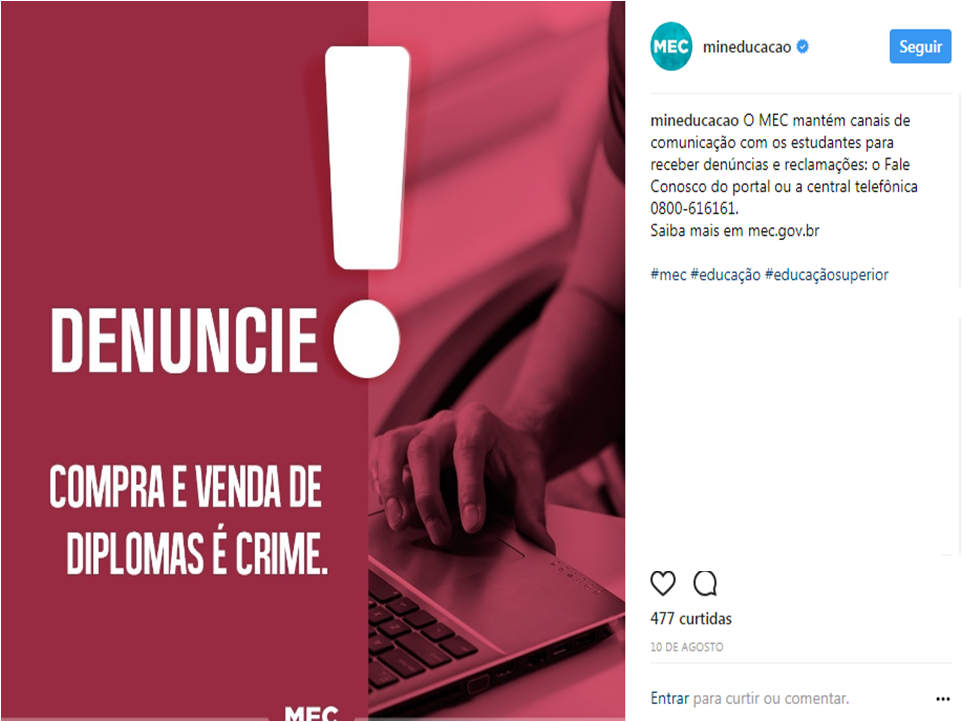 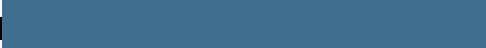 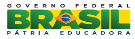 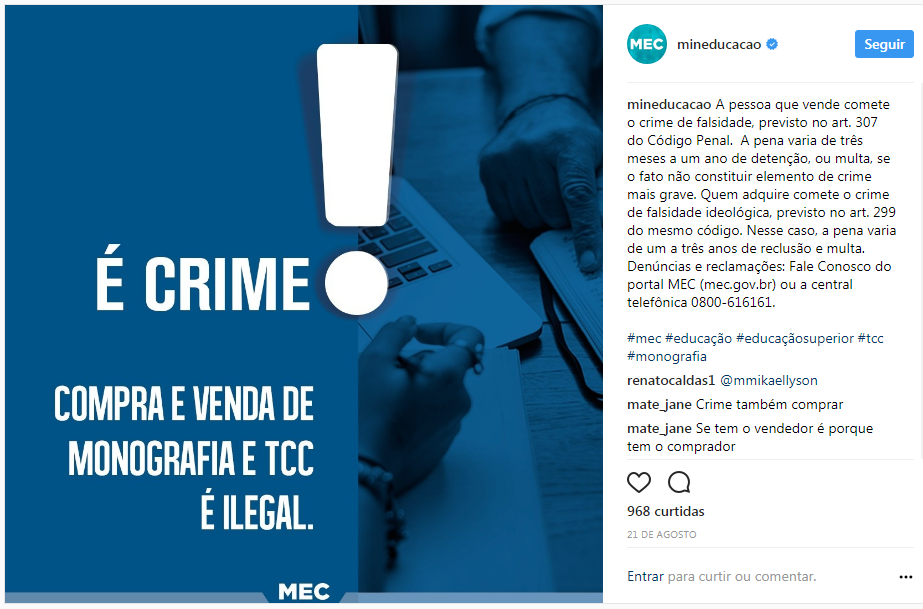 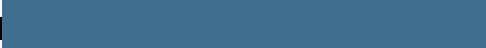 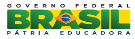 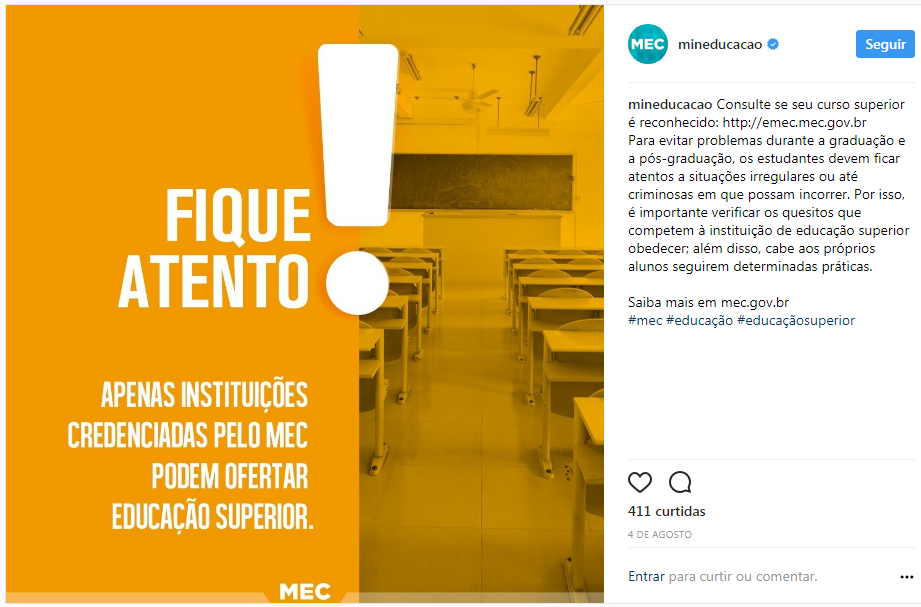 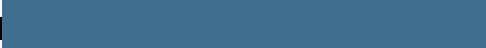 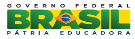 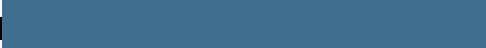 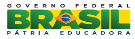 AÇÕES PREVENTIVAS E CORRETIVAS
Instrumentos de supervisão
Medidas cautelares. Exemplos:

Suspensão de novos ingressos;
Suspensão de prerrogativas de autonomia da IES;
Suspensão da prerrogativa de criação de novos polos de educação a distância pela IES;
Sobrestamento de processos regulatórios;
Impedimento de protocolização de novos processos regulatórios pela IES ou pelas demais mantidas da mesma mantenedora;
Suspensão ou restrição da possibilidade de participação em outros programas federais de acesso ao ensino pela IES.
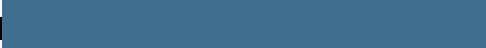 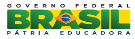 AÇÕES PREVENTIVAS E CORRETIVAS
Instrumentos de supervisão
Medidas sancionadoras (art. 52 Decreto 5773/2006).  Exemplos:

Desativação de cursos e habilitações;
Intervenção;
Suspensão temporária de prerrogativas da autonomia; ou
Descredenciamento.
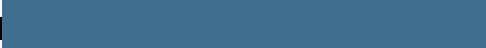 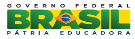 APERFEIÇOAMENTO DO MARCO REGULATÓRIO
Supervisão

Detalhamento das fases do processo administrativo de supervisão e demais fluxos;
Detalhamento das irregularidades administrativas e das medidas cautelares;
Introdução do rito sumário para os casos de oferta anterior ao ato autorizativo, desde que haja pedido de credenciamento protocolado, arquivamento dos processos em trâmite;
Responsabilização da mantenedora em alguns casos;
Destaque para a atuação conjunto com demais órgãos em casos que extrapolem as competências do MEC;
Menção explicita à possibilidade de comutação de penalidades.
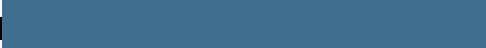 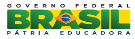 CONTATOS DISUP
diretoria.disup@mec.gov.br

supervisao.seres@mec.gov.br

Fones: (61) 2022-9540 / 2022-9526